Доклад – презентация«Мой успешный педагогический опыт»Тема: «Система работы воспитателя по коррекции страха и снятию эмоционального напряжения у детей старшего дошкольного возраста»
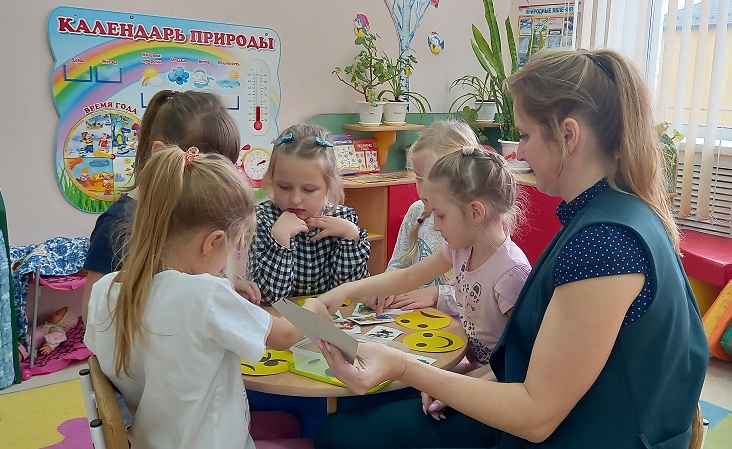 Воспитатель 
l категории 
МАДОУ
«Детский сад «Мегаполис»
 Брянского района»
Семина Н.Е.
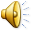 Актуальность 	старший дошкольный возраст играет особую роль в психическом развитии ребенка. В этом возрасте закладываются основы будущей личности: формируется устойчивая структура мотивов; зарождаются новые социальные потребности.
Старшие дошкольники открыты, доверчивы и чувствительны. И поэтому максимально уязвимы. Их легко обидеть, травмировать, причинить сильную душевную боль. Дети подвержены большому воздействию различных гаджетов. Они «зависают» в Интернете, просматривая различные видео обзоры, играют в агрессивные игры. 
	В связи с этим у дошкольников отмечается снижение эмпатии, эмоциональной устойчивости, появляется враждебность, агрессивность, тревожность, замкнутость. Практически все детские неврозы стартуют именно в этом возрасте: заикания, фобии, тики.
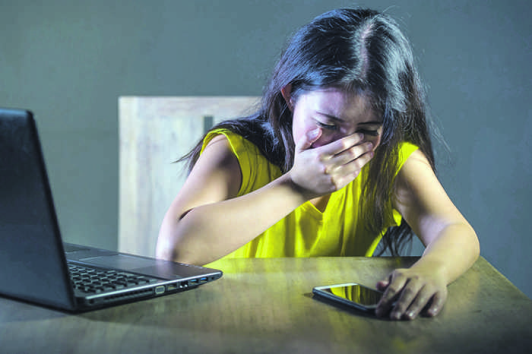 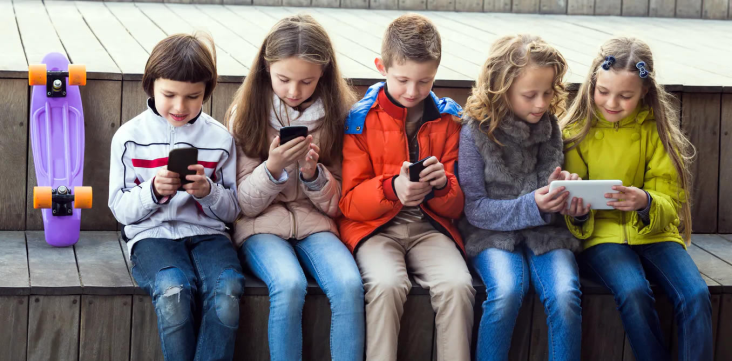 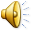 Цель проекта - разработать и апробировать систему работы по коррекции страхов и снятию эмоционального напряжения у детей старшего дошкольного возраста.

Задачи проекта:
1.	Выявить психолого-педагогические аспекты проявления страха и детской тревожности.
2.	Изучить способы диагностики и возможности преодоления детских страхов в дошкольном возрасте.
3.	Разработать и апробировать системы работы  по преодолению страхов и снятию эмоционального напряжения у старших дошкольников. 
4.	Провести повторную диагностику уровня тревожности и страхов у детей; сравнить результаты диагностики до и после коррекционных занятий с дошкольниками.
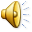 МЕТОДЫ ДИАГНОСТИКИ
методика «Несуществующее животное» (М.З. Друкаревич).
тест тревожности (Р. Тэммпл, В.     Амен, М. Дорки).
тест «Кактус» (М.А. Панфилова)
тест «Страхи в домиках» (А.И. Захаров и М.Панфилова).
наблюдение за поведением ребенка
    с целью выявления детей с  тревожным состоянием.
 беседа о страхах с детьми.
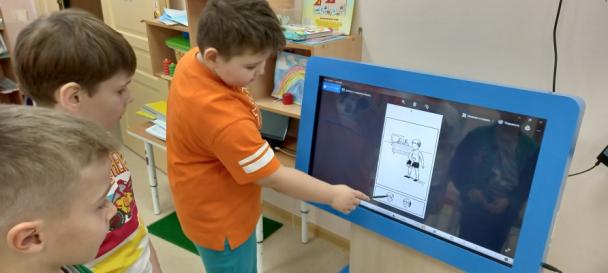 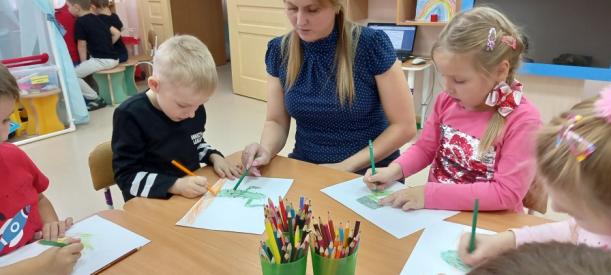 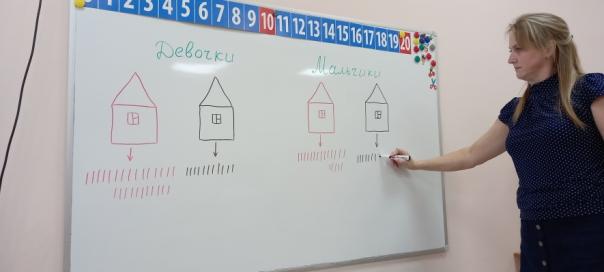 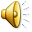 Диагностика на начало года
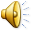 Методы коррекции страха и снижения эмоционального напряжения
Игра со страхом.
 Вербализация страха (сказки, рассказы, страшные истории).
 Арттерапия (рисование).
 Пескотерапия.
 Утренний круг (беседы, минутки вхождения в день).
 Релаксационные упражнения.
 Моделирование ситуаций.
 Су-джок терапия.
 Музыкатерапия. 
 Мимические и пантомимические этюды.
 ИКТ (мобильный пол, смарт-панель, интерактивный стол).
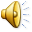 ПРАКТИЧЕСКИЙ ЭТАП ПРОЕКТА
Я использовала следующие игры:

на снижение напряженности, мышечных зажимов, страхов и тревожности, повышения уверенности в себе («Тень», «Настроение и походка» и др.);
для устранения страхов неожиданного воздействия, замкнутого пространства и одиночества («Имя», «Замри», «Паровозик» и др.);
для преодоления замешательства и смущения при ответах («Кинь мяч, скажи доброе, хорошее, приятное слово», «Тропа индейцев» и др.);
направленные на снятие эмоциональных блоков, активизации процесса принятия решений («Передай по кругу друг другу что-то приятное»);
направленные на актуализацию страха («Путешествие в волшебную страну», «Мой страх» и др.);
на коррекцию тревожности, развитие умения действовать в сложных ситуациях («Приближающийся праздник», «Однажды в детском саду…» и др.)
на снятие эмоциональных переживаний от страшных снов («Мне приснилось», «Я справился» и др.);
направленные на обучение конструктивному решению ситуаций («Веер решений», «Обида на …», «Если бы я был папой (мамой)» и др.)
направленные на обучение умению управлять собой в трудных ситуациях («Остался один дома», «Потерялся на улице», «Разбили тарелку» и др.).
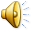 «Утренний круг»
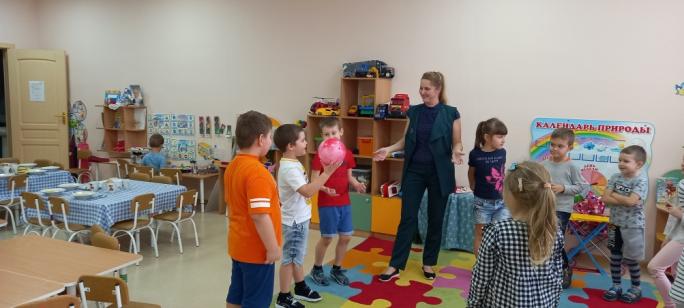 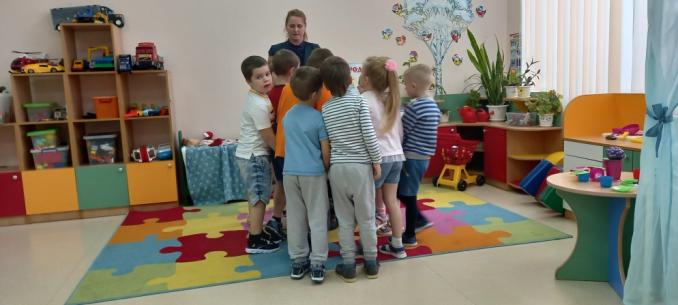 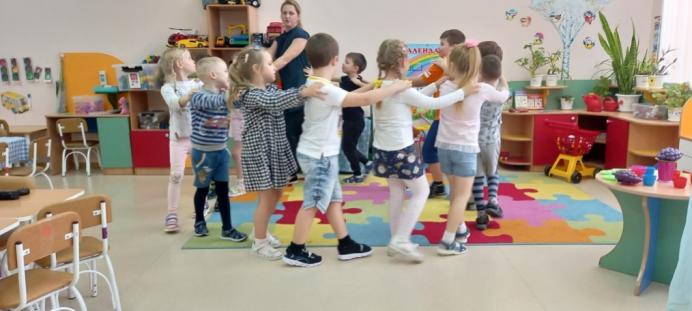 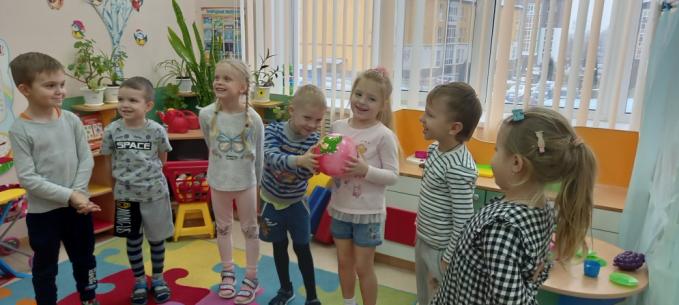 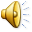 «Уголок уединения и  релаксации»
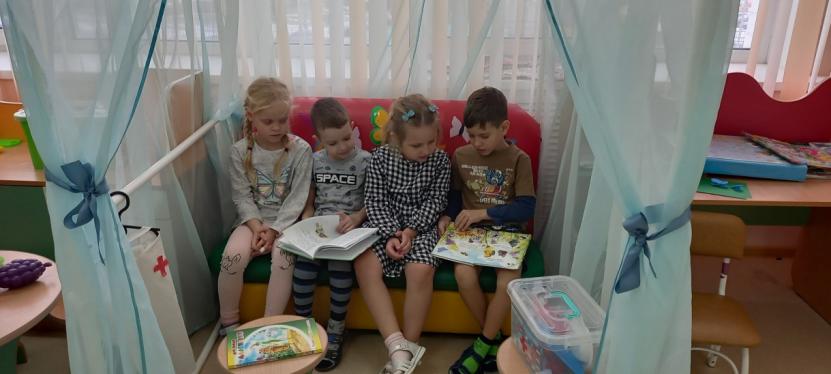 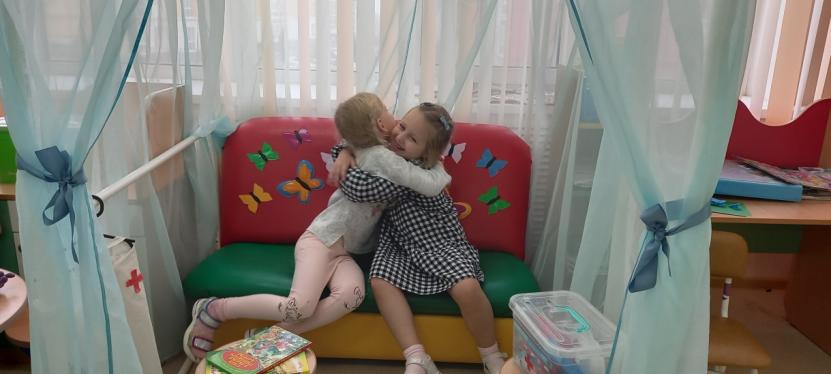 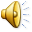 «Арттерапия»
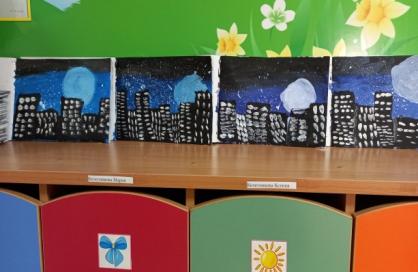 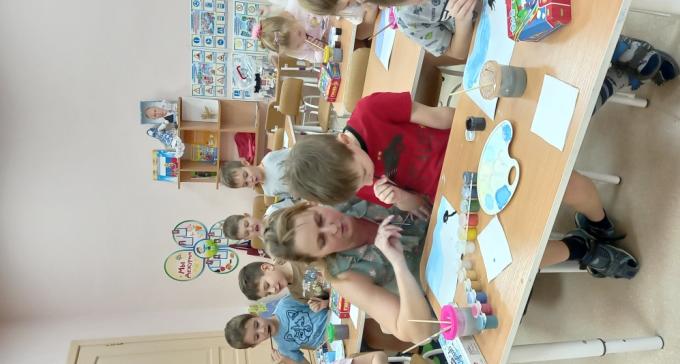 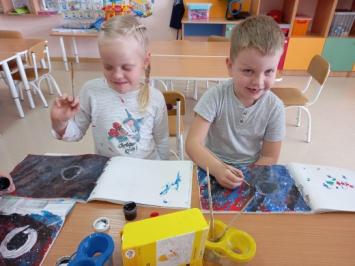 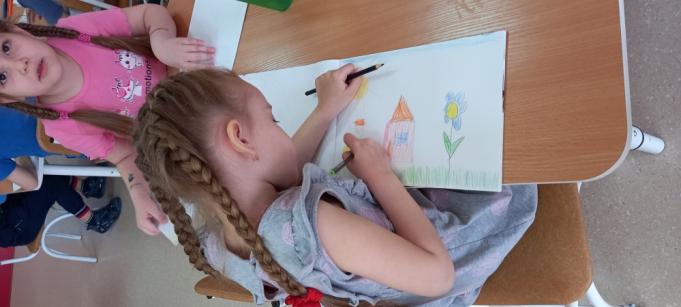 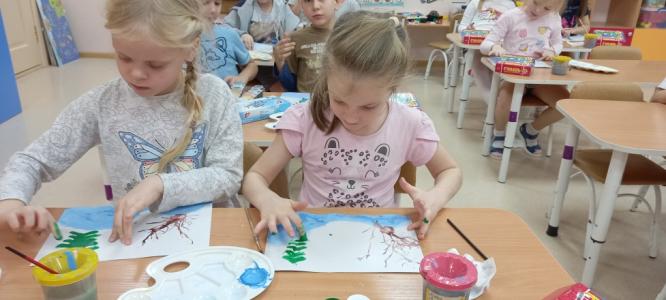 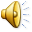 «СКАЗКОТЕРАПИЯ»
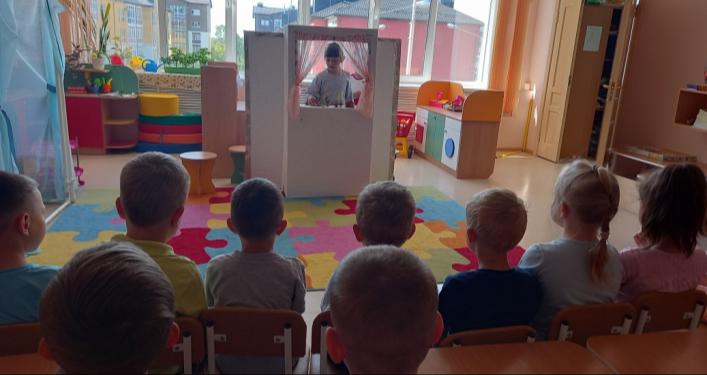 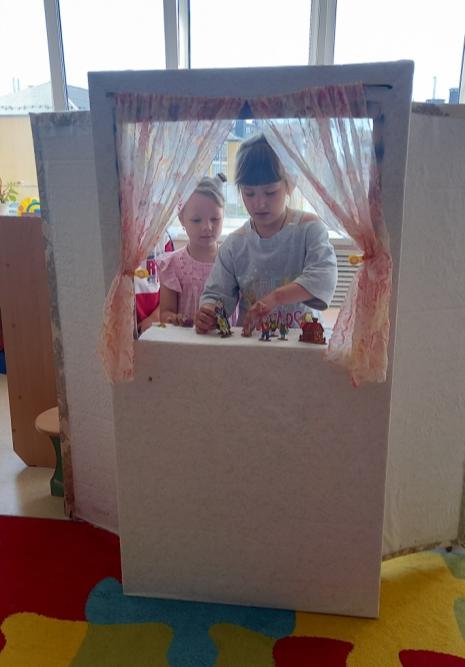 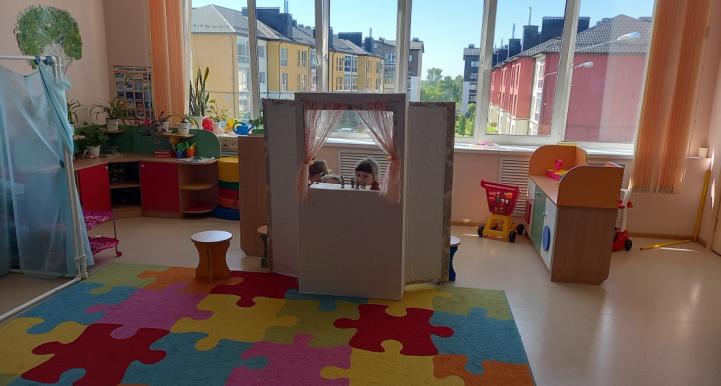 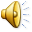 Мимические и пантомимические этюды
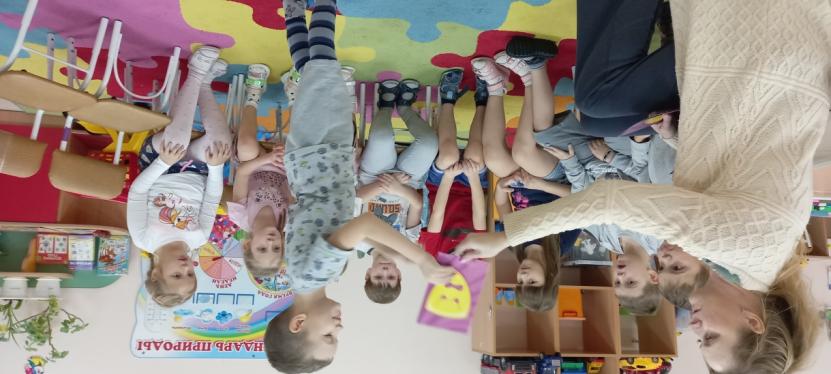 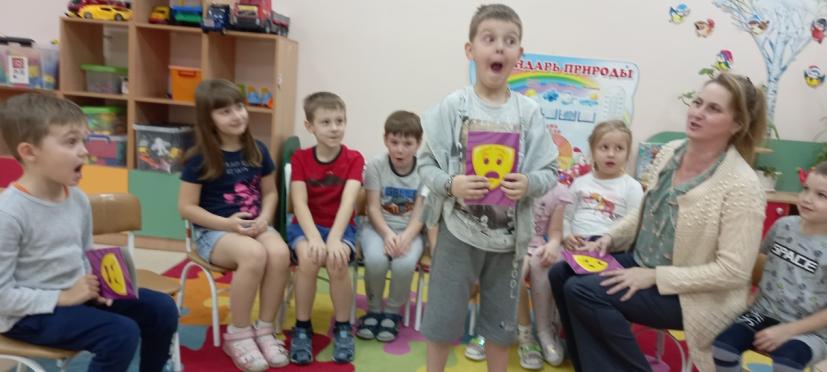 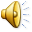 Упражнения на релаксацию
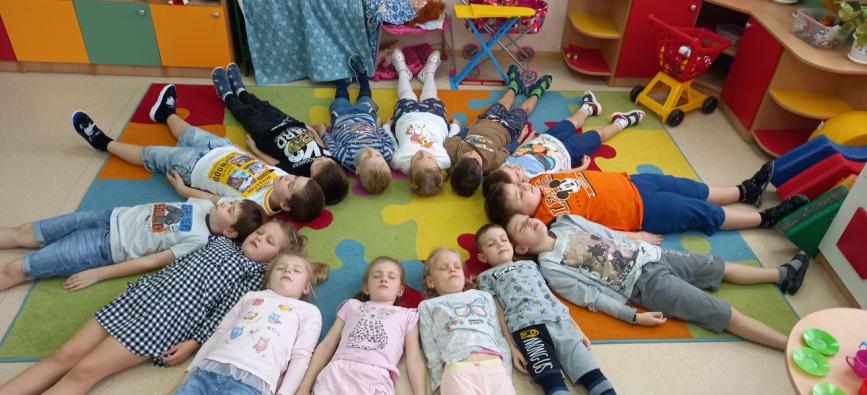 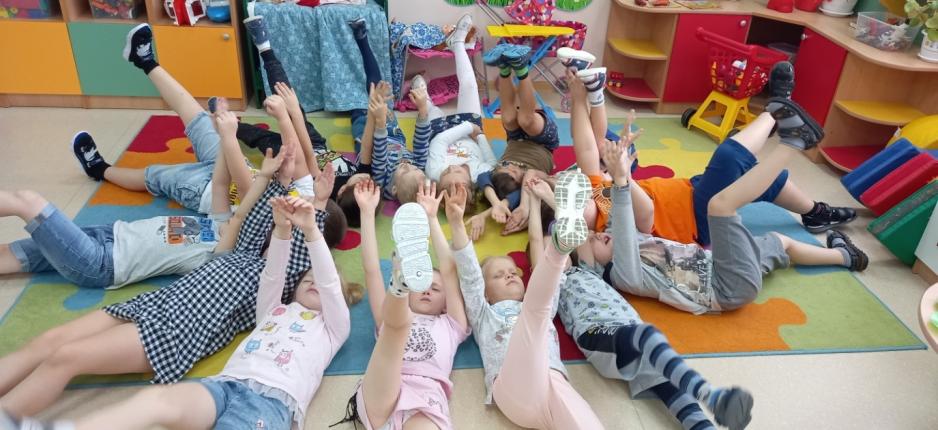 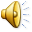 Су - Джок терапия
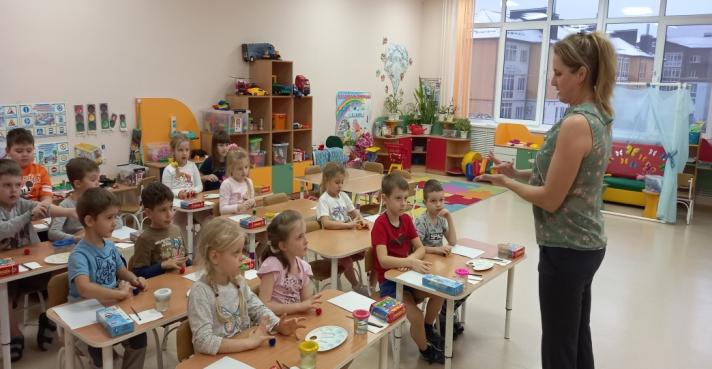 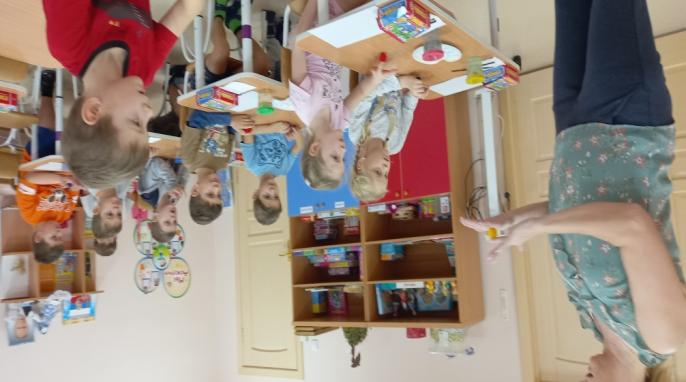 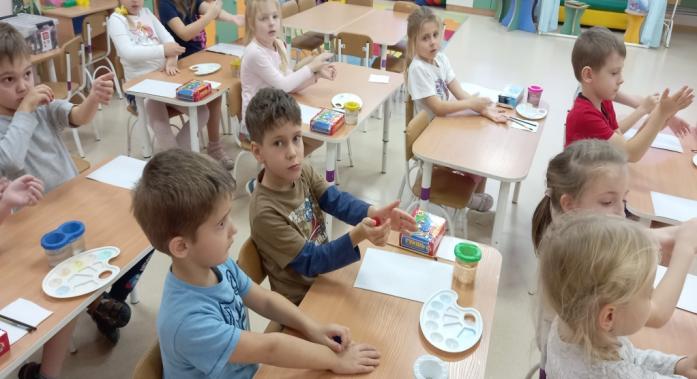 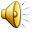 «Агрессивный коврик»
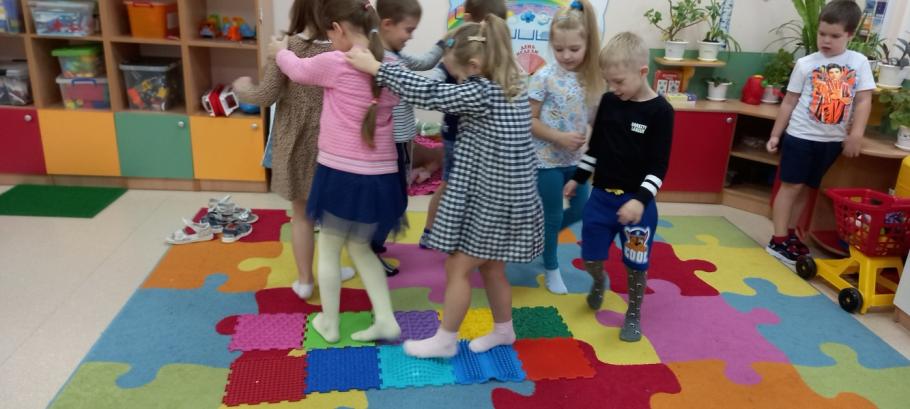 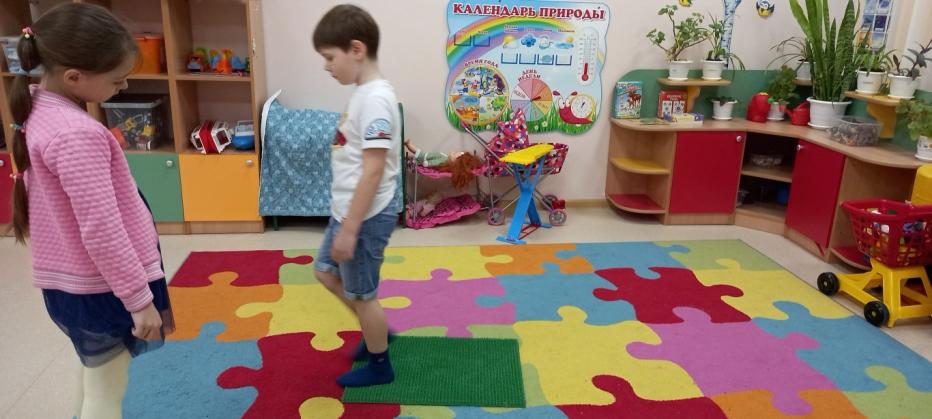 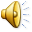 «Коробочка эмоций»
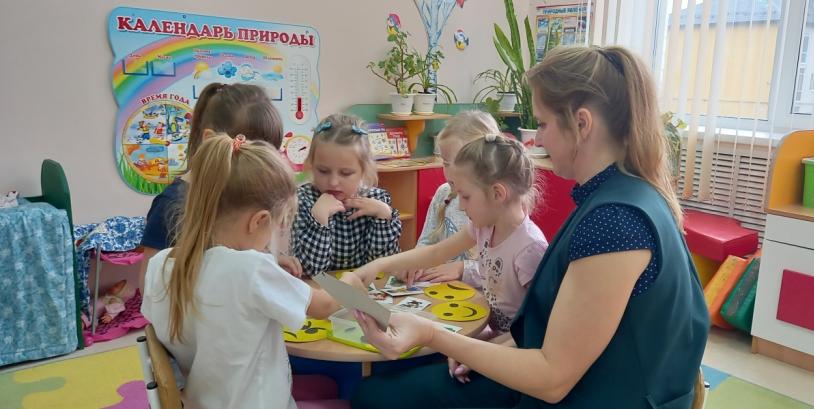 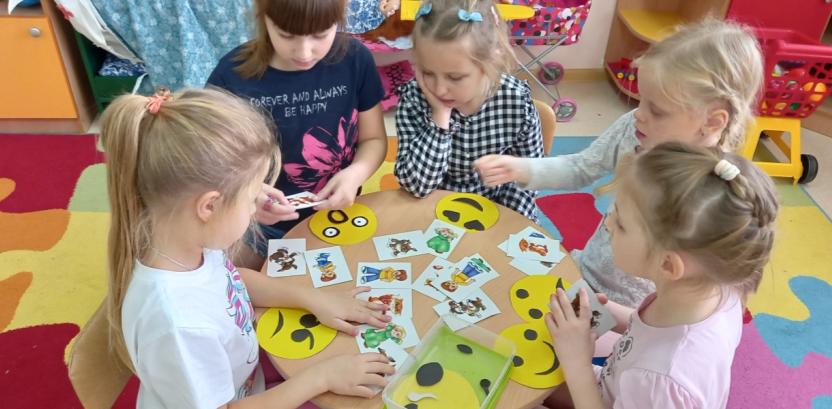 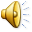 Диагностика на конец года
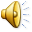 перспективы работы по данному направлению
1. Разработка совместно с детьми и родителями «Книги сказок» (сочинение сказок) для развития эмоциональной сферы дошкольников и коррекции высокого уровня тревожности и страхов.
2.  Распространение опыта работы в различных формах.
3. Обогащение предметно-развивающей среды для коррекционно-развивающей работы с воспитанниками детского сада.
4. Дальнейшая коррекция страхов и снятие эмоционального напряжения у детей старшего дошкольного возраста.
5.  Проведение индивидуальных консультаций для родителей детей с целью повышения родительской компетенции при работе со страхами..
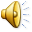 Спасибо за внимание!
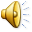